Update on state water contractor activities
Jennifer Pierre
May 25, 2023
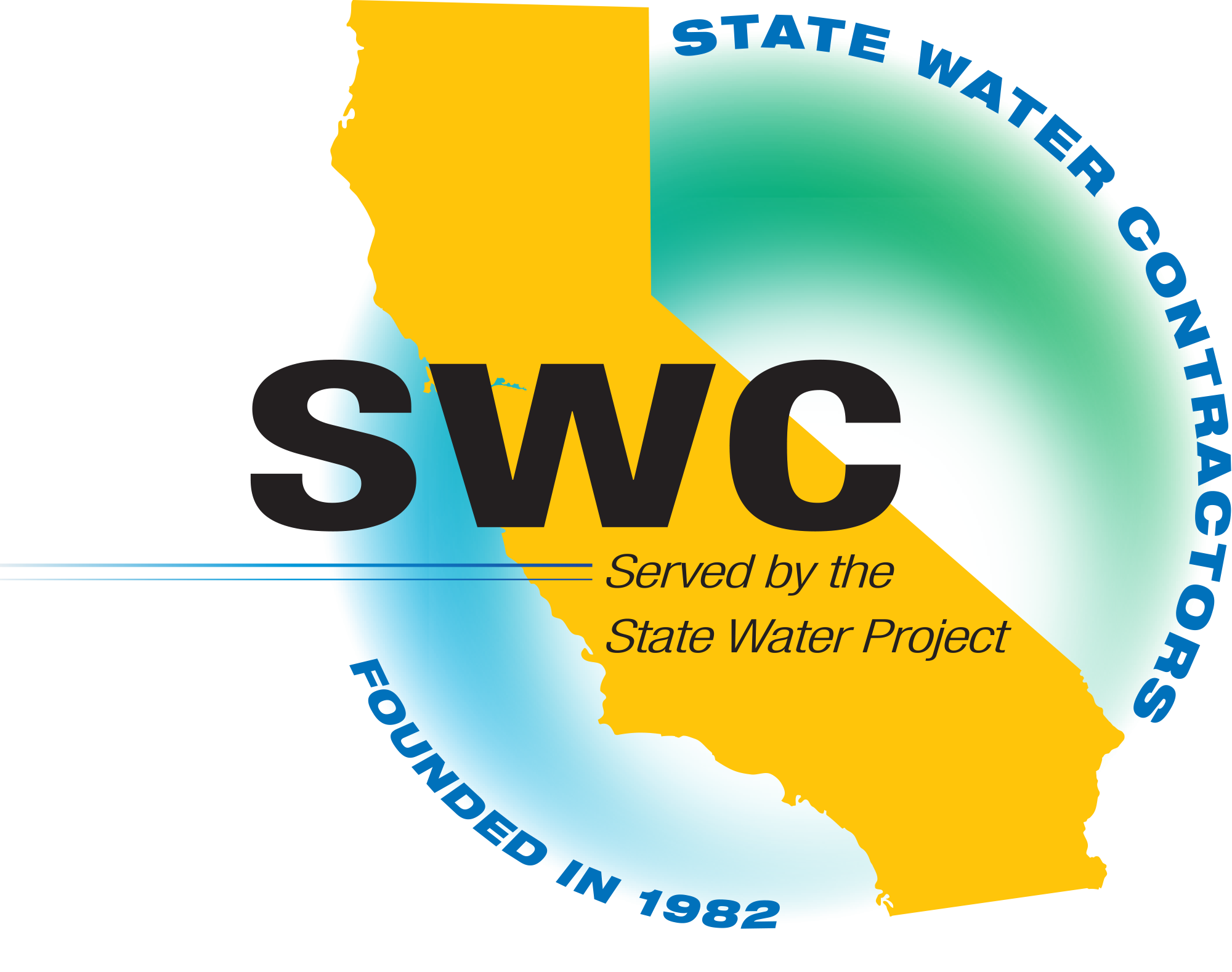 The “State Water Contractors”
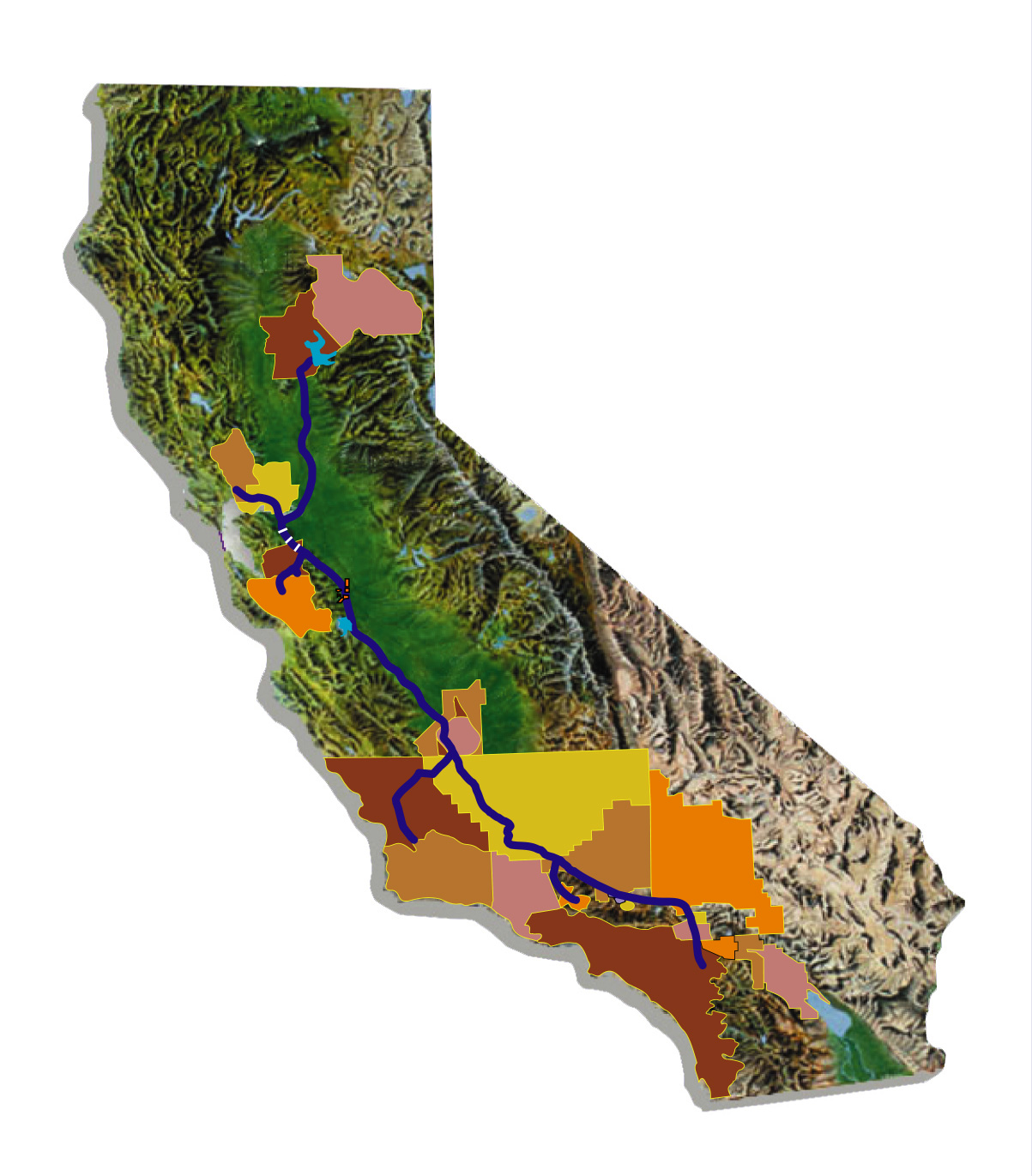 Distinct From Individual SWP Contractors
Non-Profit Mutual Benefit Corporation
Membership Open to all Contractors
27 of 29 Contractors Represented
Board of Directors (CCWA represents Central Coast class of contractors)
[Speaker Notes: The State Water Contractors is distinct from the SWP contractors.  The State Water Contractors is actually a non-profit corporation.  Membership is open to all SWP contractors.  27 of the 29 contractors have chosen to be members.  With such a large number of contractors, it is not possible for each contractor to be directly represented.  Contractors have been divided into eight groups.  A director represents each of these groups, with the exception of one which has two directors.]
State Water ContractorsApproach
Limited Staff (9), plus consultants 
“Translate” to/from DWR
Emphasis on Leveraging Staff Efforts through working with DWR
Eyes, ears, mouth of the SWP contractors 
Work with Staff and DWR Executives
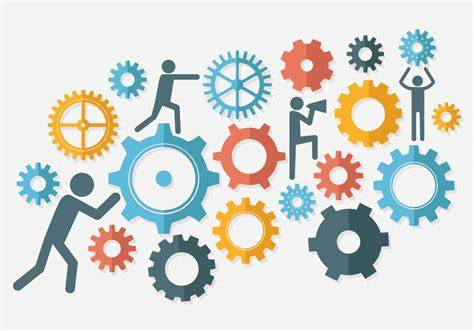 6 proposed objectives for 2023/24
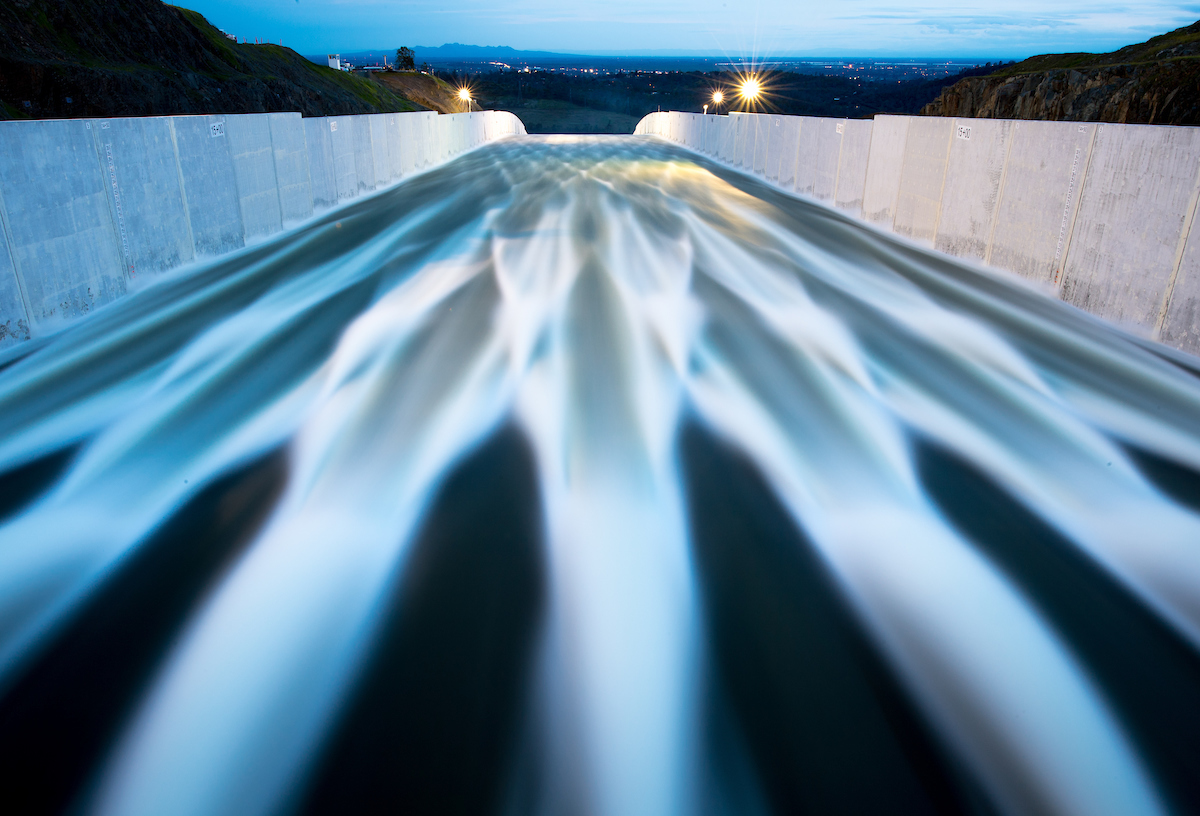 Business Practices
Energy
Infrastructure 
Outreach
Science
Water Supply
Business practices
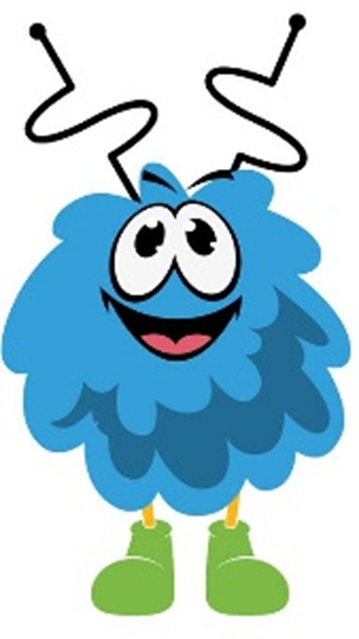 Contract Extension Implementation 
Chief Financial Manager Roles and Coordination 
Address Outstanding Items
Cost-debt reconciliation
Project interest rate
Surcharge resolution
Process of Affordability
energy
SB1020 Implementation
SB49 report
Energy Roadmap
FERC Relicensing- Oroville and SoCal facilities 
Tracking Rate Cases
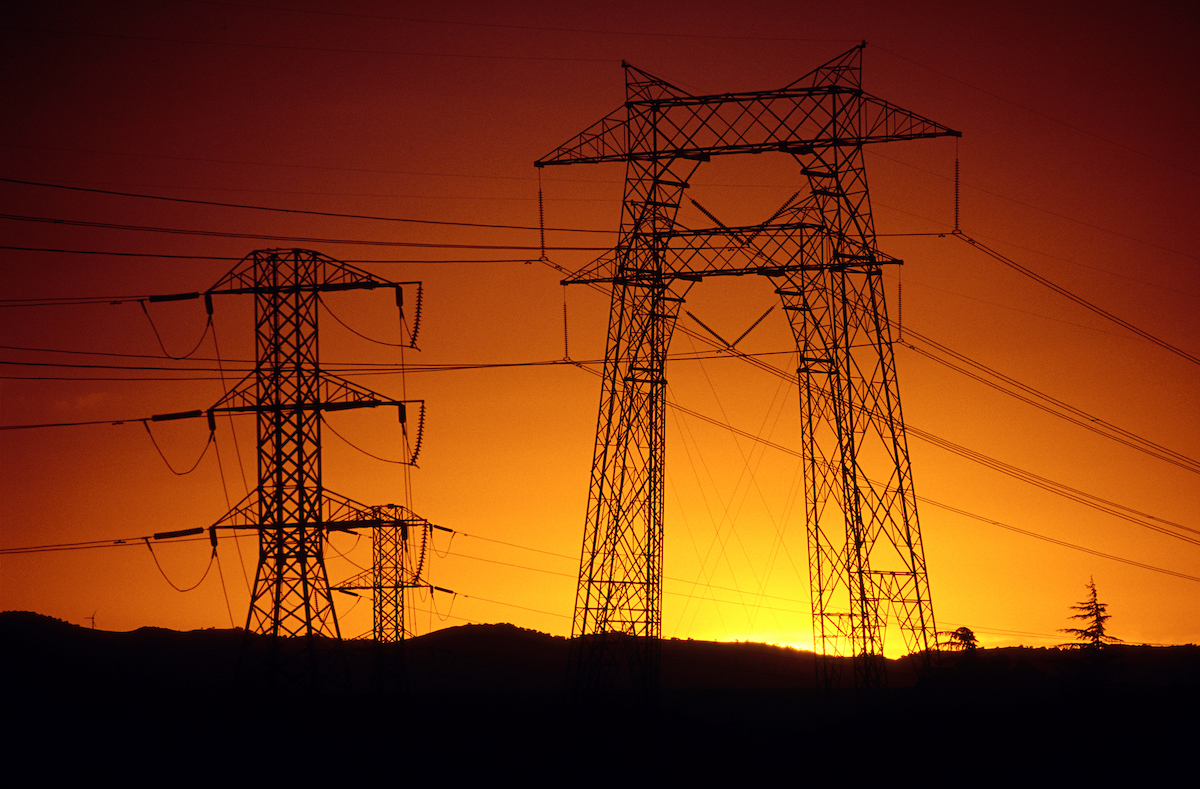 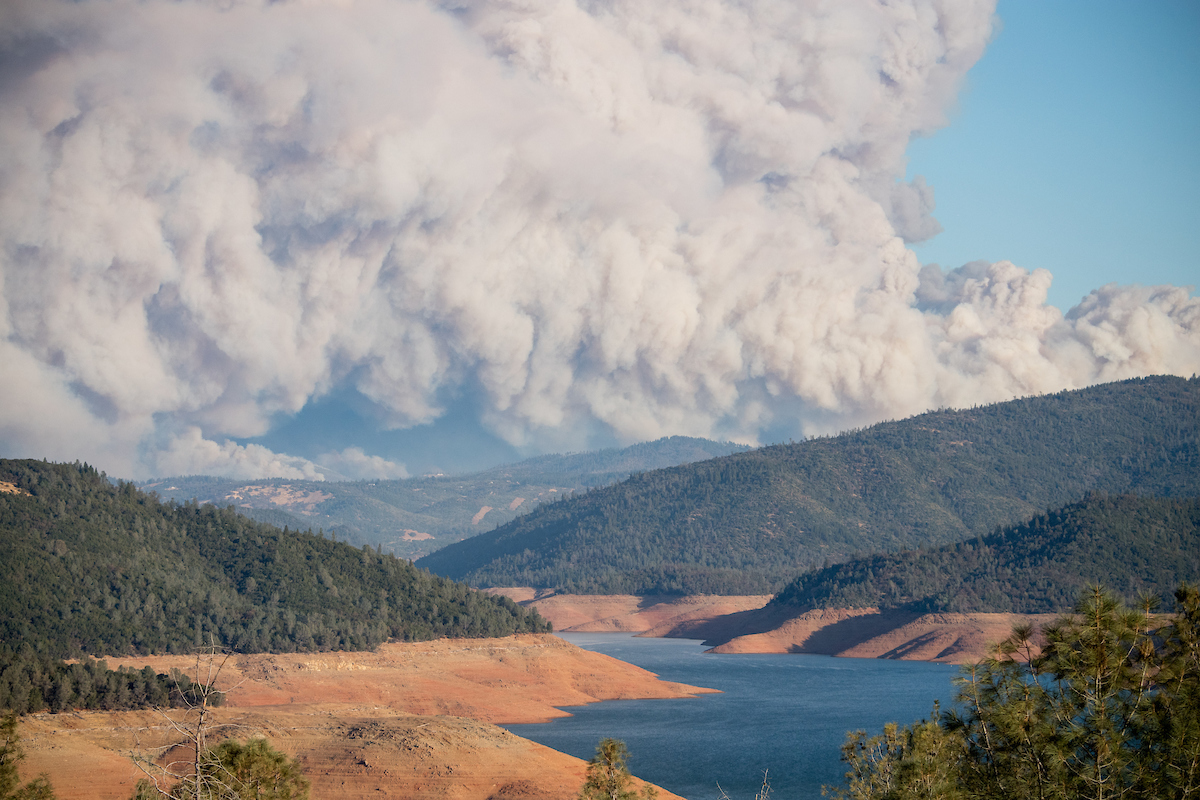 infrastructure
Asset Management
Aqueduct Subsidence
SWP Dam Safety
Sisk Dam
Oroville Comprehensive Needs Assessment
SWP Storage Investigations
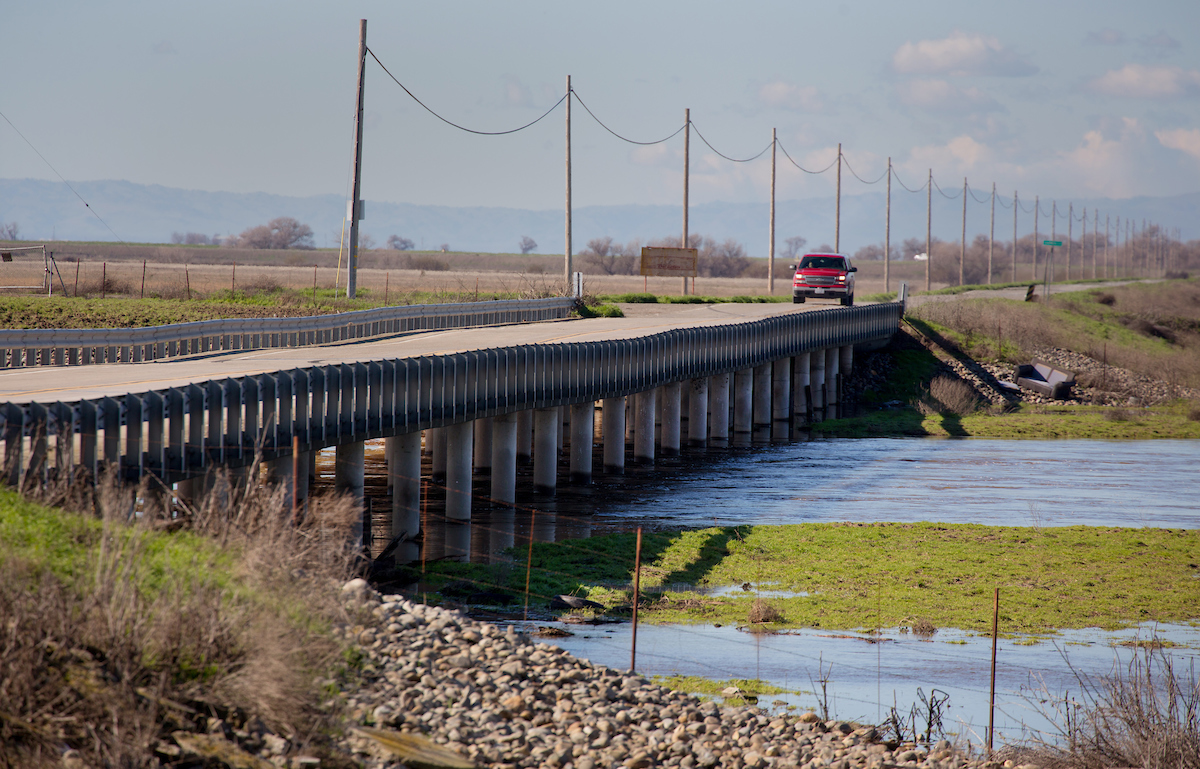 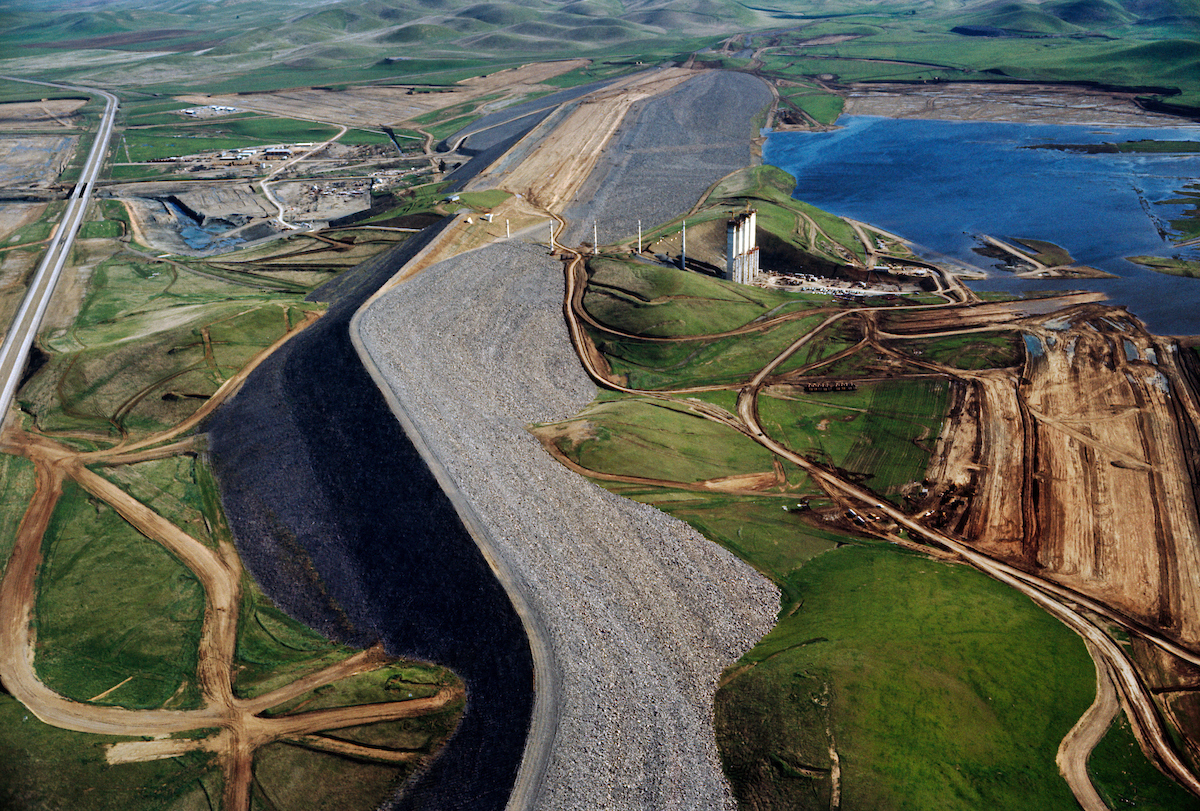 outreach
SWP education and awareness
Highlighting research programs and results 
Responding to legislative and regulatory threats
Advocacy in the Capitol
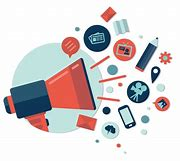 Legislative/budget focus
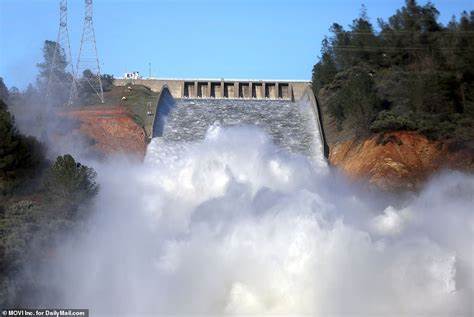 Budget
Oroville Pumped Storage
Policy Bills
Water Rights Reform
Delta Conveyance
Groundwater Recharge
Climate bond?
science
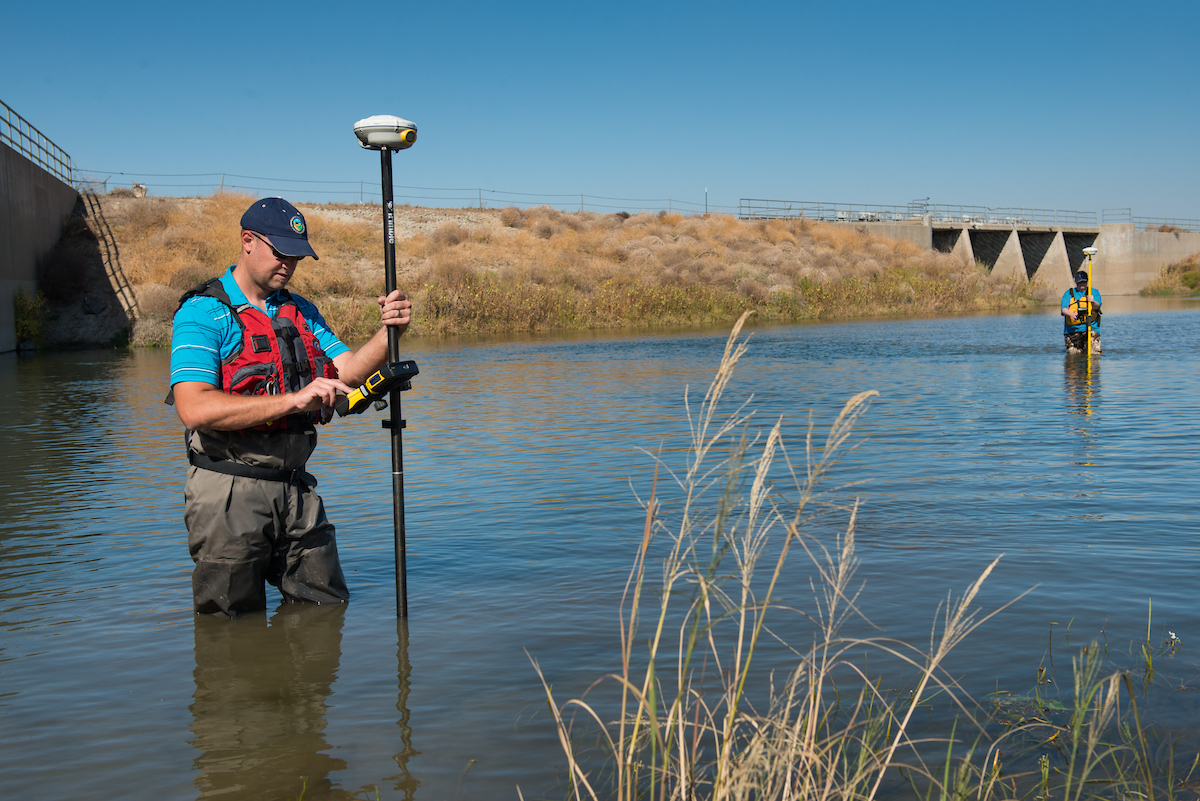 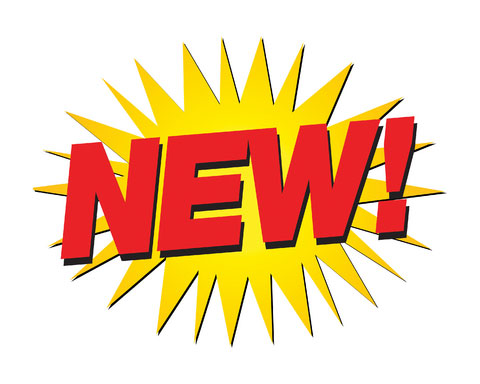 Administering approx. 35 contracts
Science Program Solicitation 
Coordinating PWA efforts
CSAMP and CAMT participation
Research results symposiums
Salmon recovery  
Responsive science investments to inform 2023 management
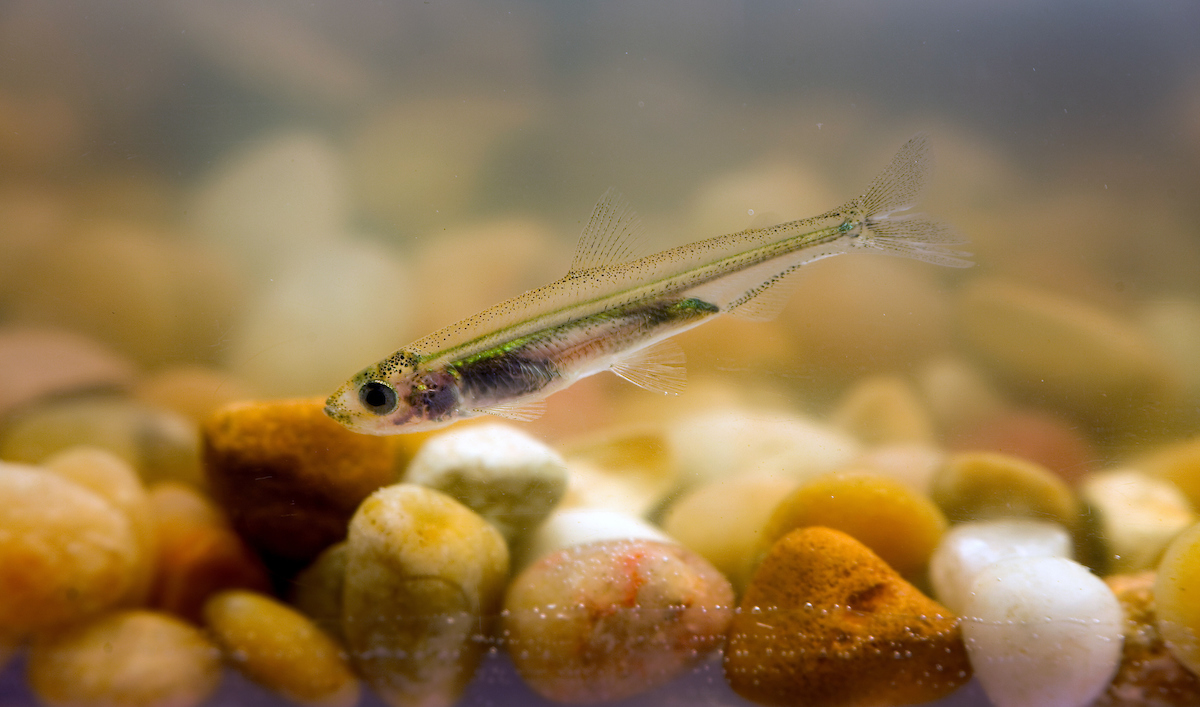 THIS YEAR (2022-23)
LAST YEAR (2021-22)
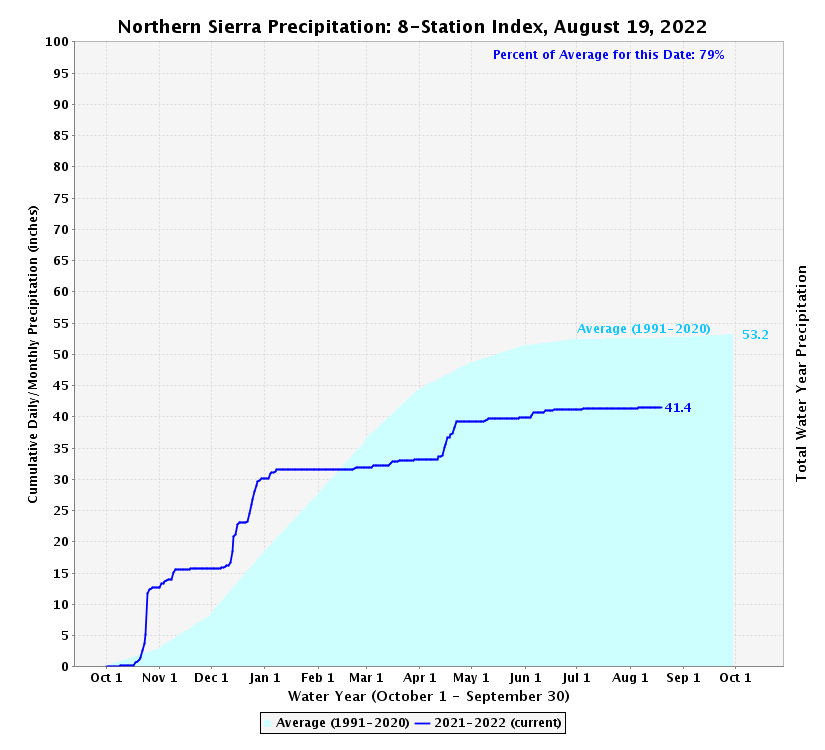 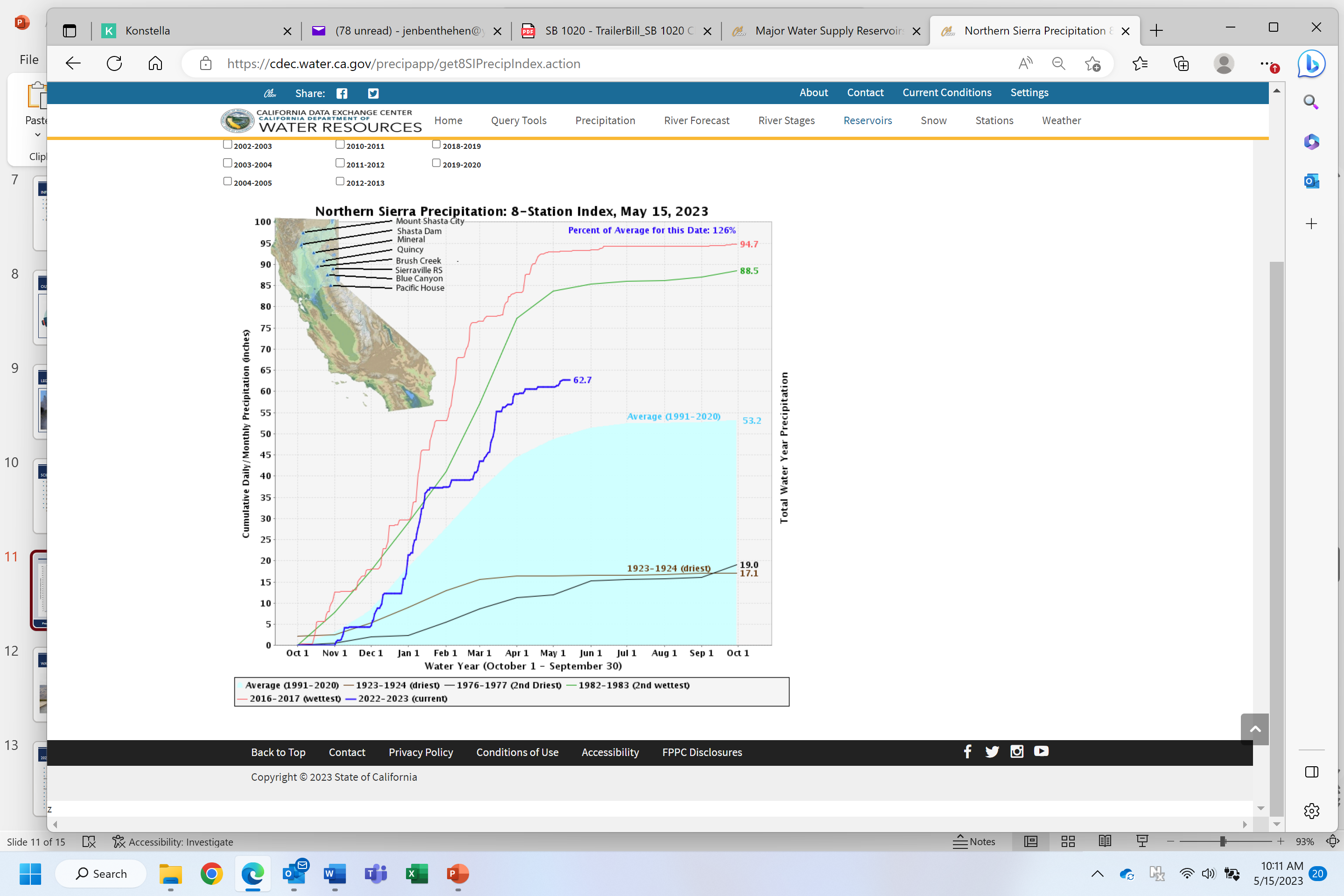 Prominent stair step patterns - need to take water when available for storage when it’s not.
Water supply
Federal ESA Biological Opinion Litigation and Reconsultation 
State ESA incidental take permit
Voluntary Agreement Framework
Could resolve litigation issues 
Delta Conveyance 
Tracking/reporting
Increased emphasis on San Joaquin River conditions
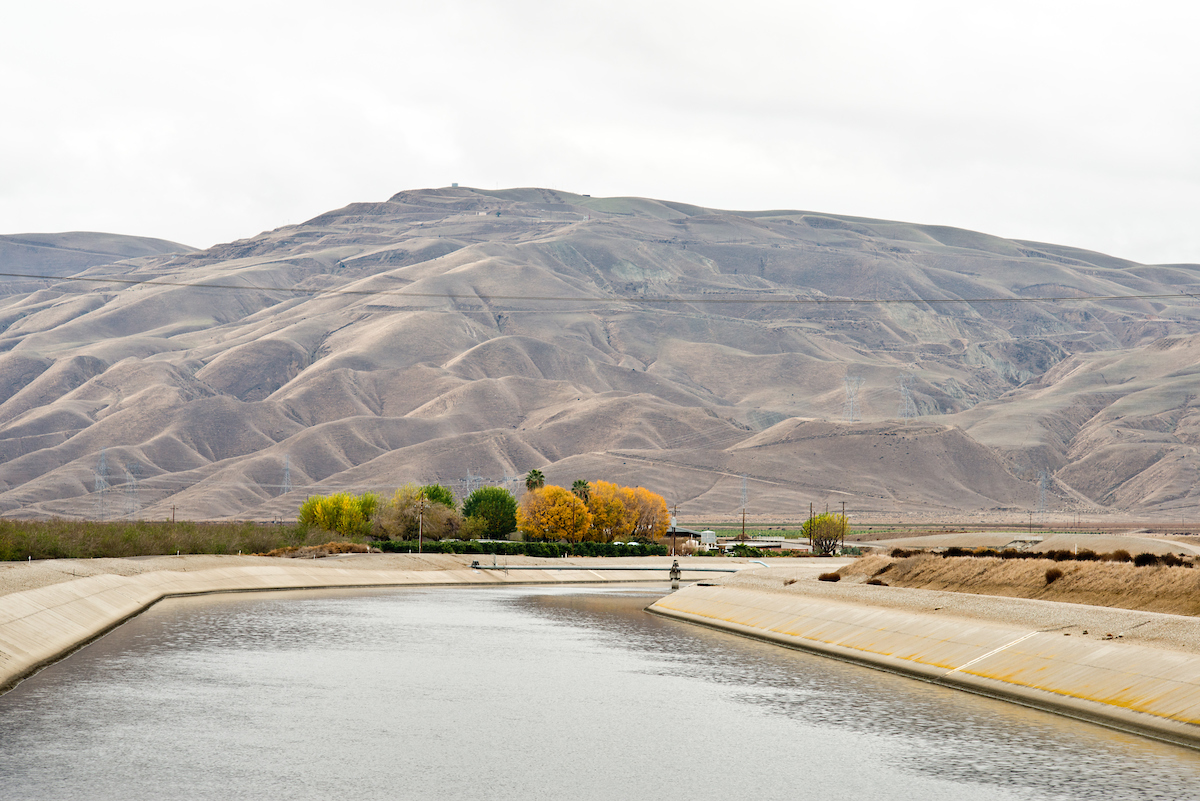 2022 highlights
Implemented the dry year transfer program
Signed VA MOU/term sheet
Began the WSRB workshops and strategy development
Completed Energy Roadmap 
Provided support and coordination related to     the CFM role 
Interim operations engagement 
Addressed NBA weed and screen issues
Completed SBA reliability improvements
Released DCP Draft EIR 
Returned to in-person/hybrid meetings
Significant positive amendments to SB1020, reducing cost impacts by over $2B
Held another science symposium on San Joaquin River i:e ratio
Significant movement on Sisk Dam cost share
Began SWP storage investigations
Moved forward on contract extension, including successful litigation
Engaged with the SWB on TUCPs and curtailments
Held a legislative briefing on SWP issues
Overall 2023/24 priorities
Questions?
Video Link
DWR Forecasting & Infrastructure Improve California's Water Management
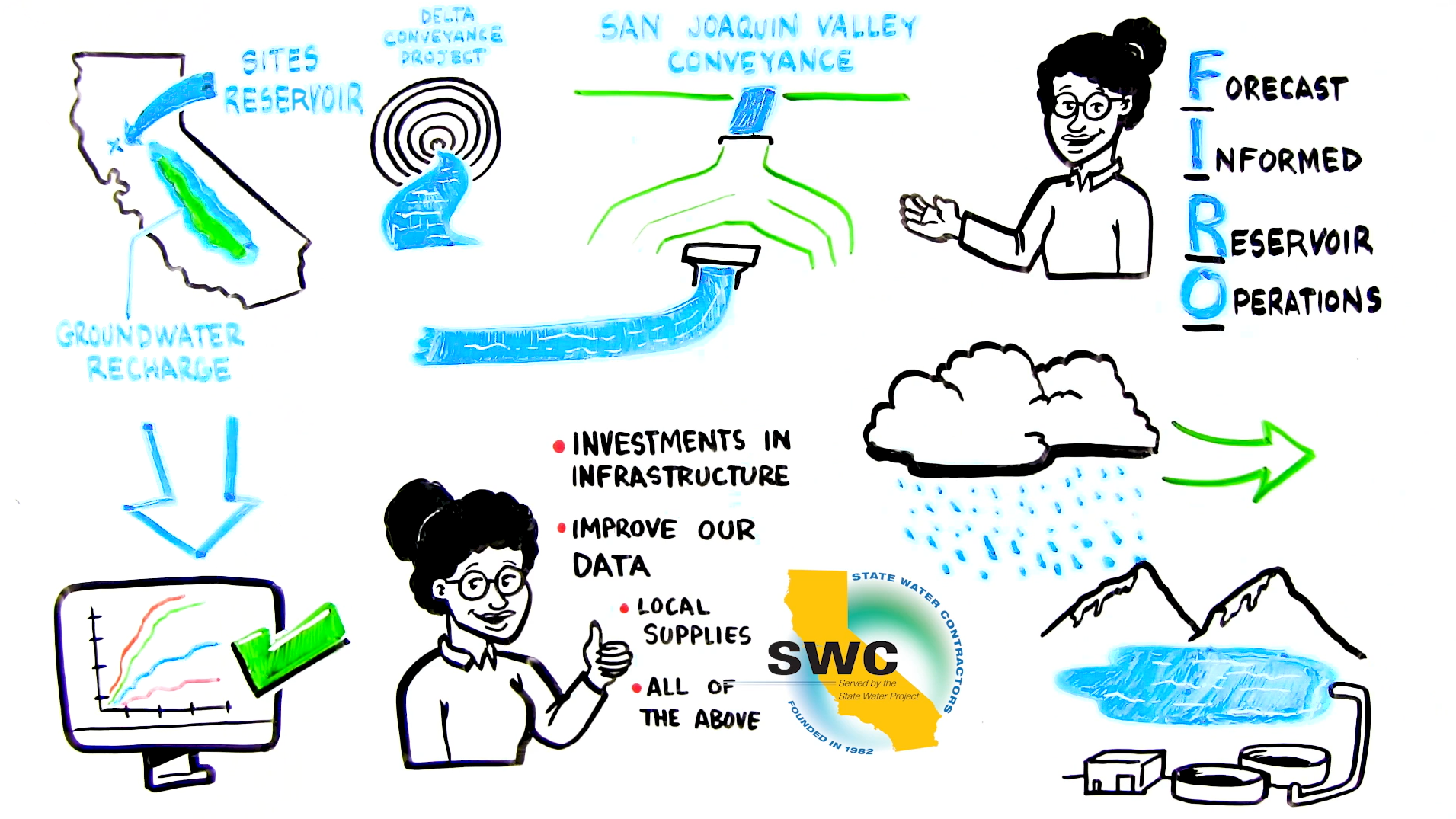